Parallel vectors
24/11/2019
LO: Can I show two vectors are parallel? (Grade 8)
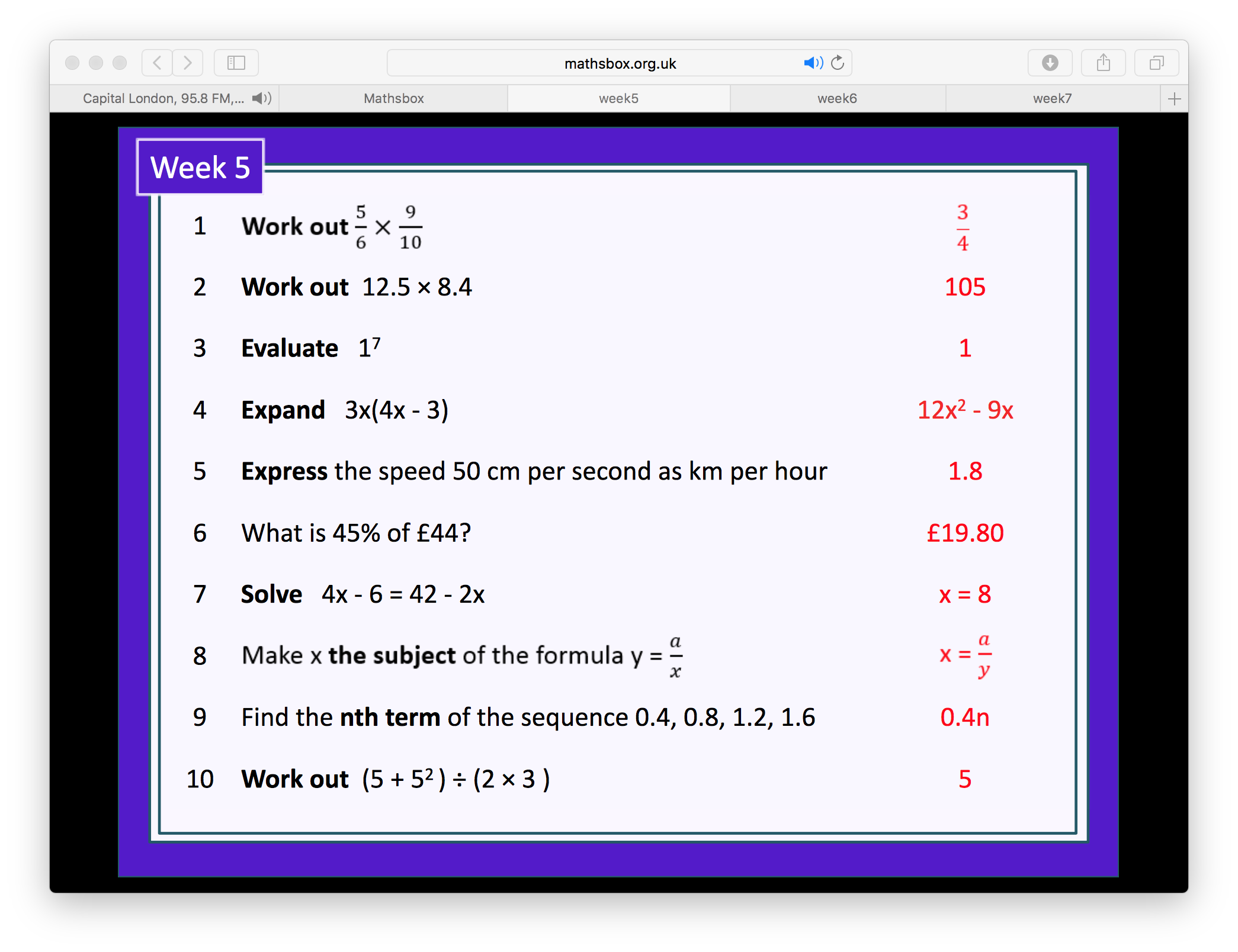 Success Criteria
Understand how to show parallel vectors.      (Grade 7)

Proving colinear. (Grade 8)

Involving ratio with proof.      (Grade 9)
Proving vectors are parallel
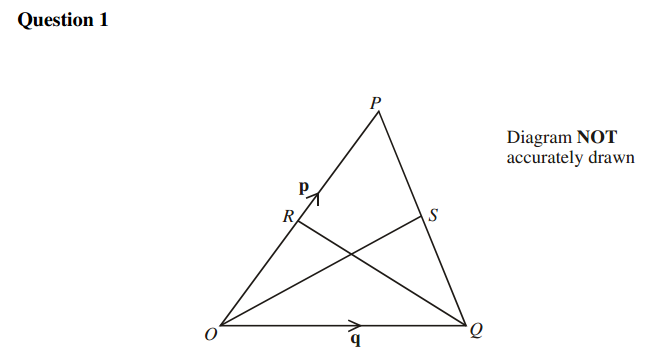 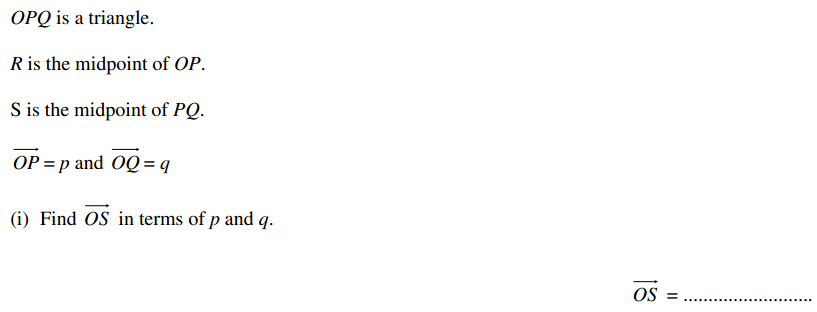 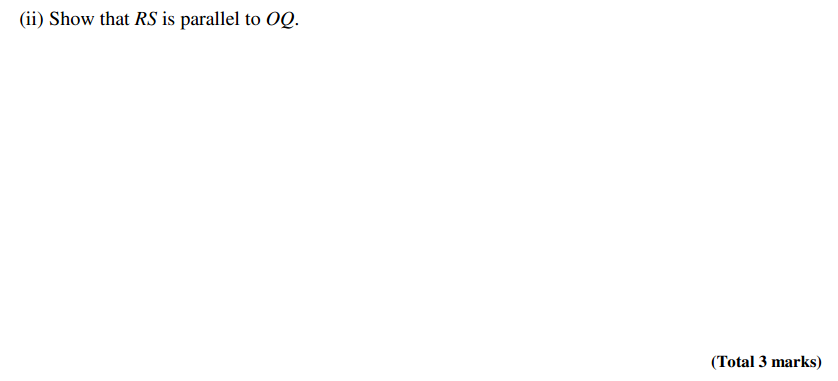 RS
is a multiple of
\
Proving vectors are parallel
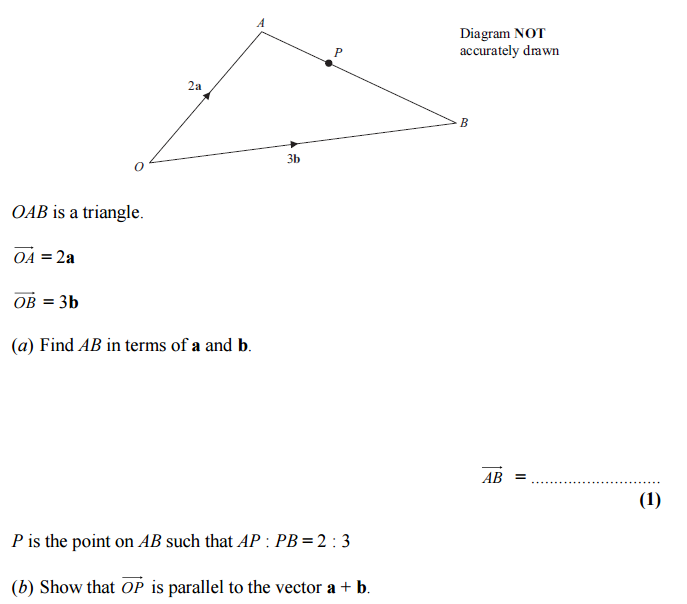 Whiteboards
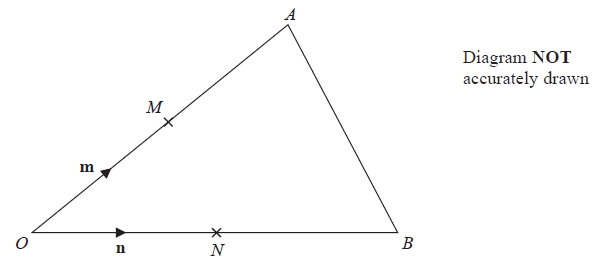 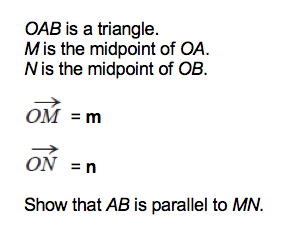 Questions
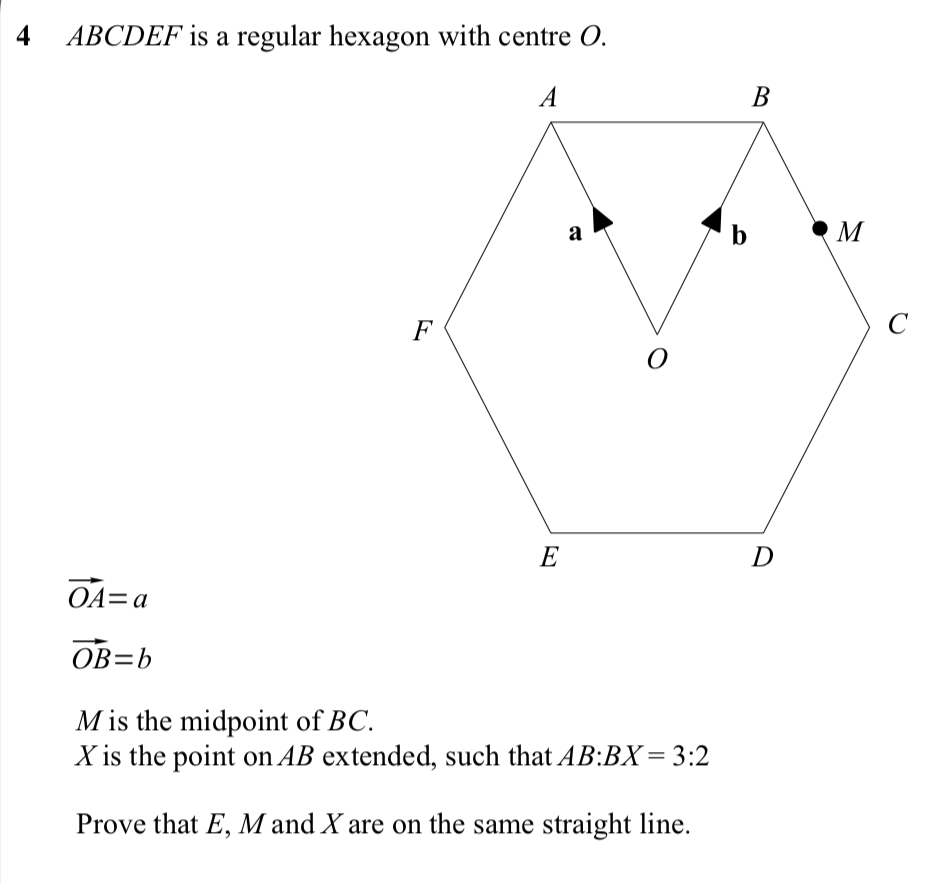 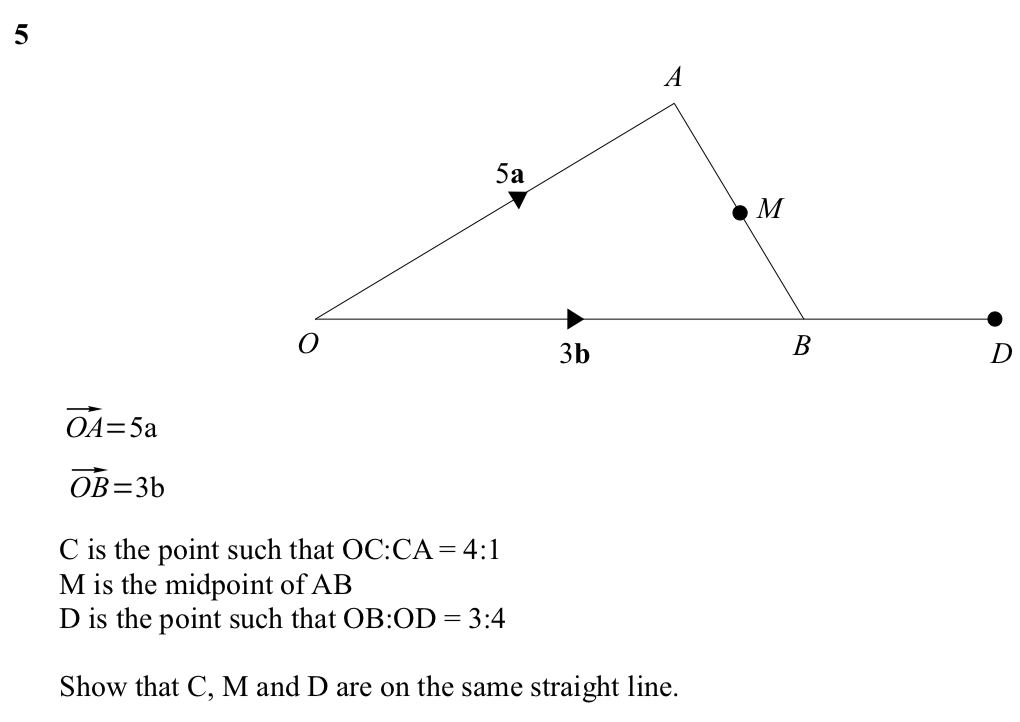 Straight lines
Questions sometimes requires you to show points lie on a straight line or to use this property. For points to be on a straight line it means they are going in the same direction.
This is also known as collinear.
To do this you need to find two vectors which involves all three points in the same direction. 
For example
Show OAC is a straight line
Another example
M is the midpoint of CD and AX = 2XC
BW: WC = 1:5
Show B, X, M are on a straight line